Chapter 1
Finding a New Nation
Shaping of North America
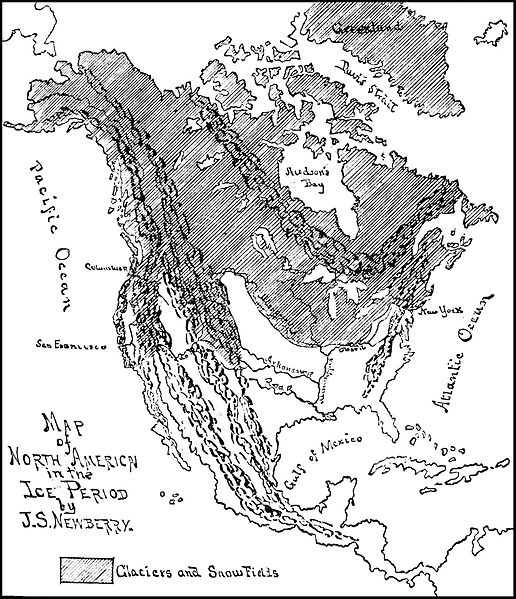 225 million years ago, the world was a supercontinent

Shifting and folding caused Mountains to form

N. A. is 10 million years old

Ice Age 2 million years ago

10,000 years ago, it melted  and left country pretty much as we see it now
Peopling the Americas
Some question if the first people came by water, most feel they came by land

Bering Sea land bridge at the Bering straits

250 centuries of people coming over from Asia
Areas of America opened up
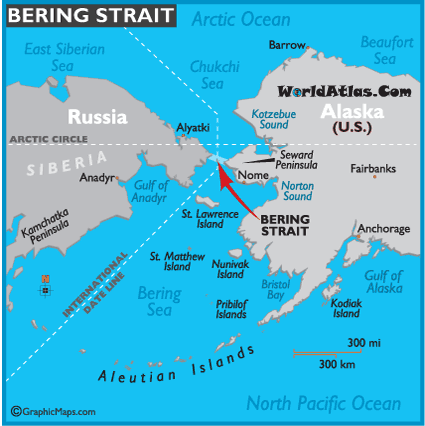 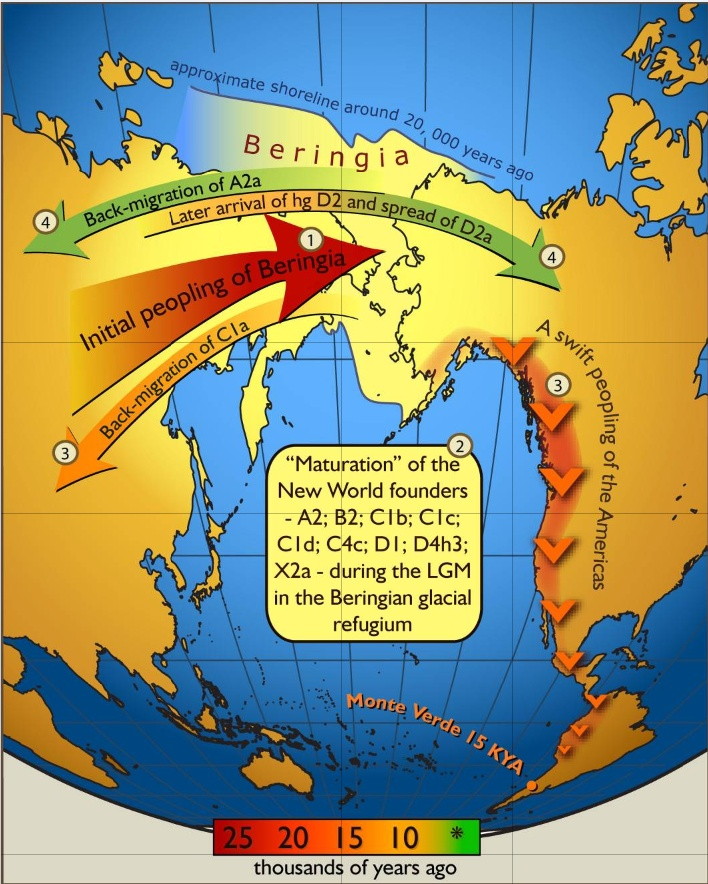 People slowly moved toward South America


Split into tribes
Grew corn
Did not have ox or horse


Built large civilizations
Sometimes took part in human sacrifice
Some Earliest Americans
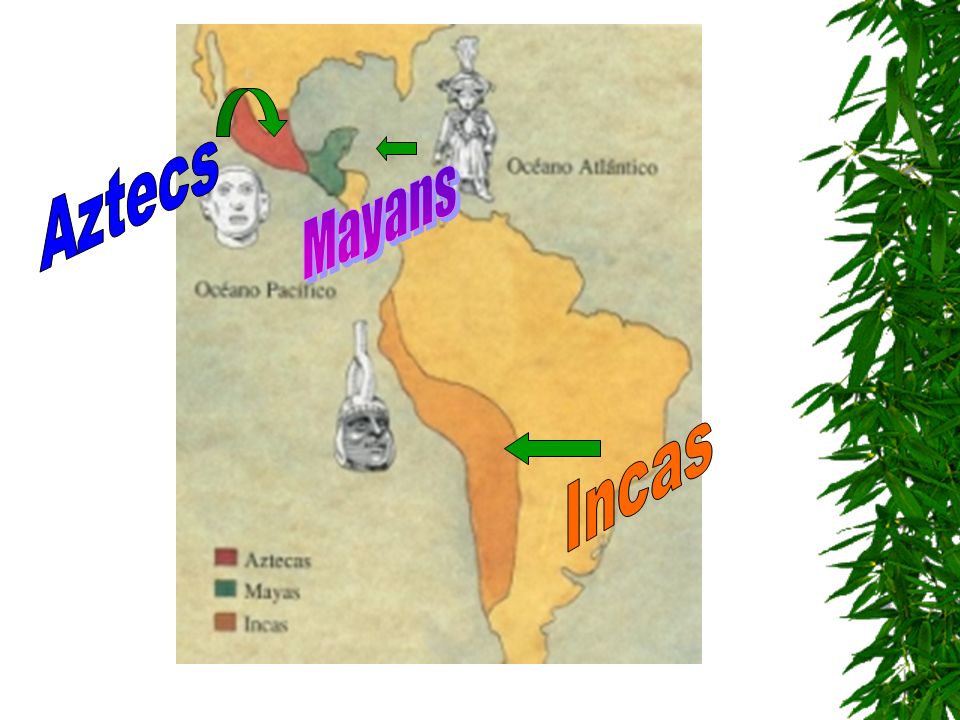 Incas, Mayans, Aztecs

Agriculture was basis of economy in SA and Mex
Farming made nomads 
settle down
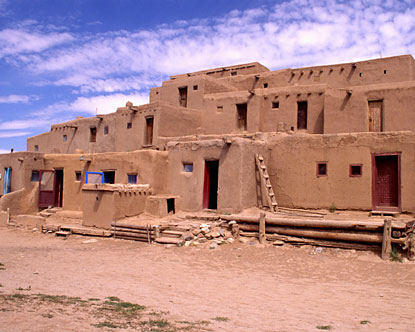 North America
Pueblo
Created irrigation systems

Mound Builders: Ohio River Valley, and Anasazi of SW

Most fell into decline by 1300 AD
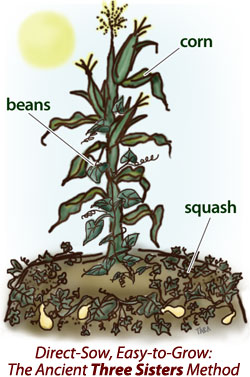 1000 BC farming made it to Atlantic

Three sister farming: Beans, squash, and Corn

Led to bigger populations
Iroquois of NE
Closest to civs of SA
Political and organizational skills
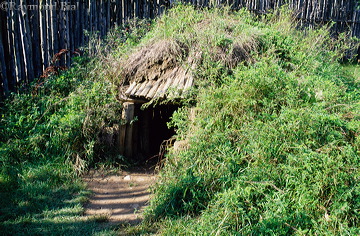 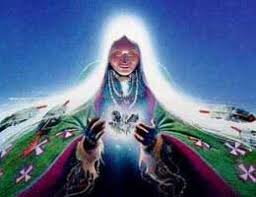 Most NA natives scattered
matrilineal

Lived with nature instead of control

1492 4 million Natives in NA
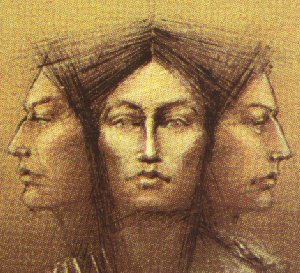 Indirect Discoverers of the New World
Europeans and Americans unaware of each other

Norseman came AD 1000
Did not last long

As Crusaders  headed to fight they found different cultures and ways of living

Needed a cheaper way to get goods from East to Europe
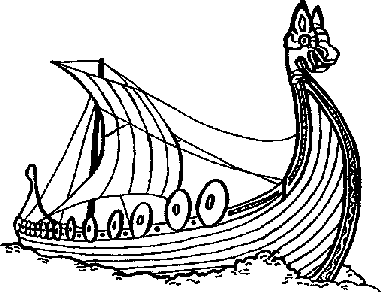 Europeans Enter Africa
1295 Marco Polo maybe comes back from China( Or did he?)
Needed new ships that could take the weather
New routes that were safer
Brought S. Africa within reach
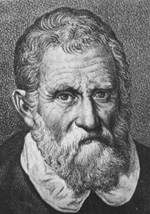 Portuguese
Set up trading posts, slavery
Used to work sugar plantations
Origins of modern plantations
caravels


Dias: made it around S Africa in 1488
De Gama: India

Spaniards under Ferdinand and Isabella step up their game
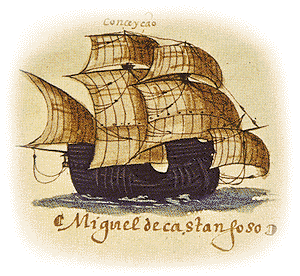 Columbus comes Upon New World
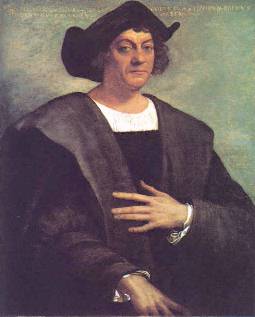 Europe wants cheap goods from East

Slave trade pushing for more contact

Renaissance pushed for new exploration

Knowledge was spreading faster due to printing press in 1450

Mariners compass
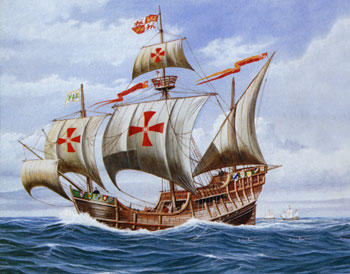 Columbus
Italian, hired by Spain
Six weeks no land, mutiny close
October 12 1492 Bahamas

Trying to find Indies and found a New World

Misnamed the people and territory
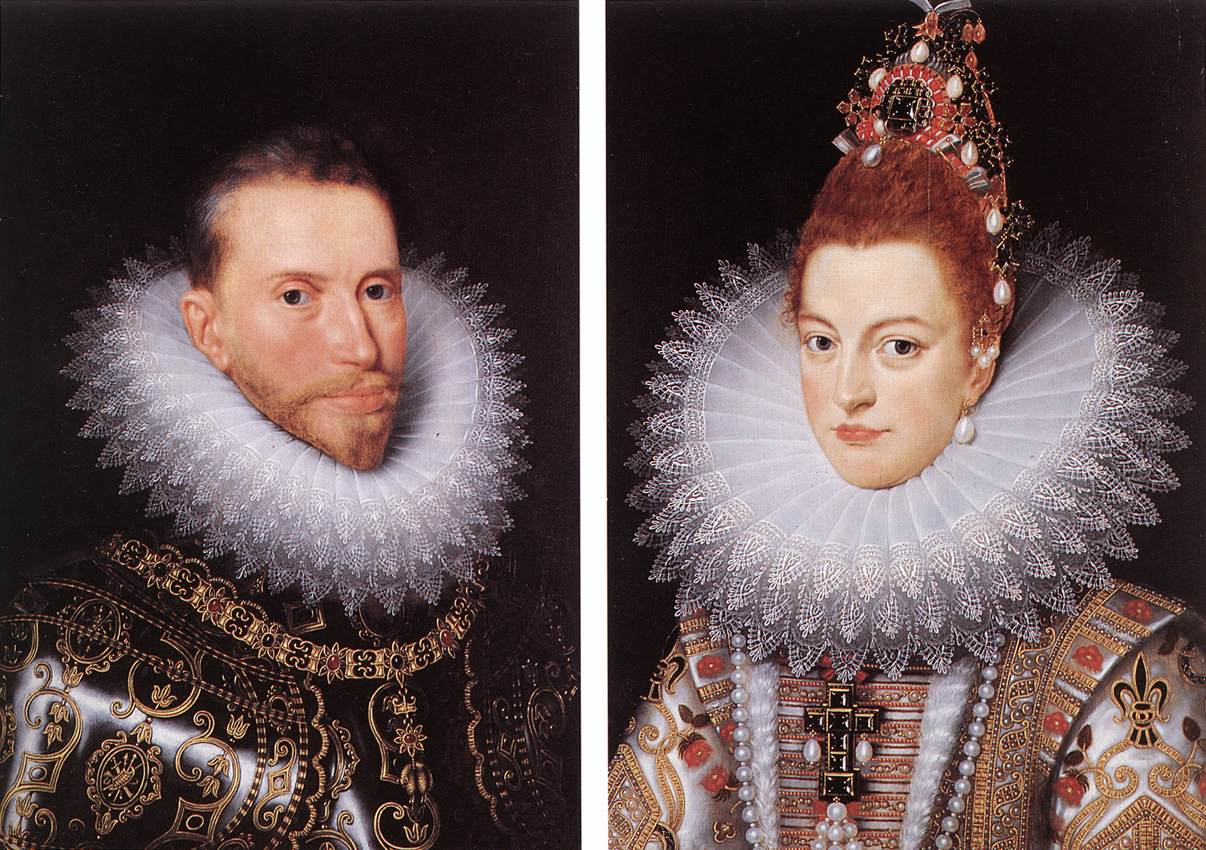 When Worlds Collide
Ecosystems collided
Many different animals and plants that increased European economy

Columbian Exchange:
Europeans brought new animals
Sugar cane
Germs and small pox
Natives contribute crops
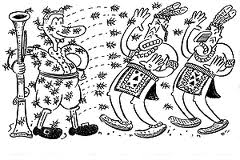 50 years of Spanish influence

Taino Natives went from 1 million to 200

Eventually 90% natives in new world die
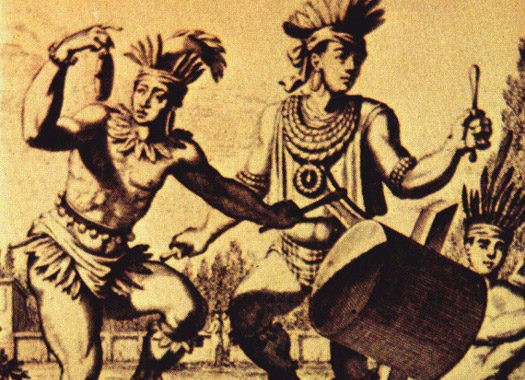 Spanish Conquistadors
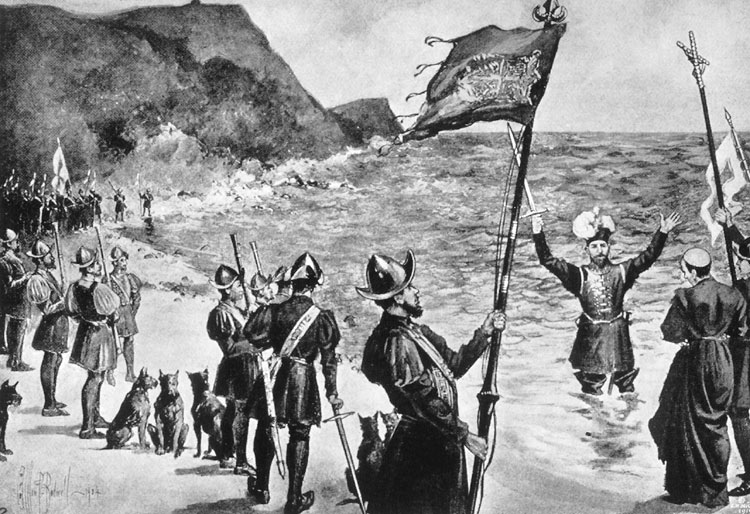 Europe starts to see worth, especially in Mexico and South America

Treaty of Tordesillas 1494
Spain gets new world, Portugal Africa and Asia

Spain comes for God, Glory and Gold
Conquistadores
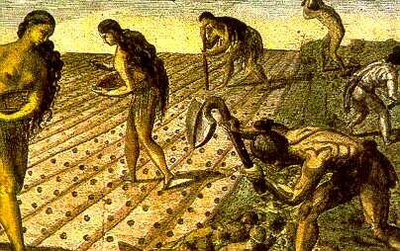 Balboa: Discoverer of the Pacific
Magellan: around the tip of SA, but killed in Philippines
One vessel made it  home, circumnavigate
Ponce de Leon: Florida
Coronado: Arizona and New Mexico
De Soto: crossed Miss. River
Pizzaro: Incas
Gold stores helped fuel capitalism

Encomienda: conquistadors set up plantations
Conquest of Mexico
1519 Cortes left Cuba for Mexico
Marched on Tenochtitlan
Montezuma sent envoys with gifts, got Cortes more interested
They thought Cortes sun god
Battle broke out. Cortes takes city in 1521

Mexico's mix with Natives: Mestizo
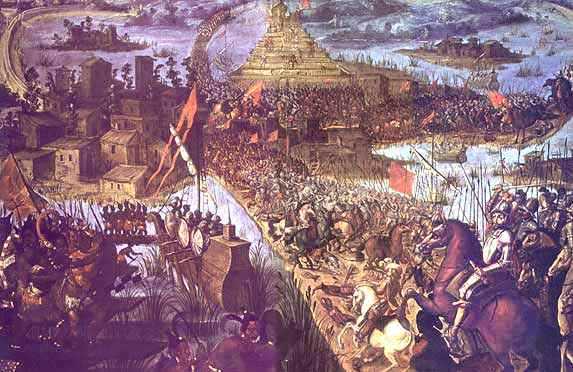 Spanish civilization well entrenched
Colleges and cathedrals

Some competition with English and French

Spanish began to fortify
Build Missions
St. Augustine Fl 1565
Spread of Spanish
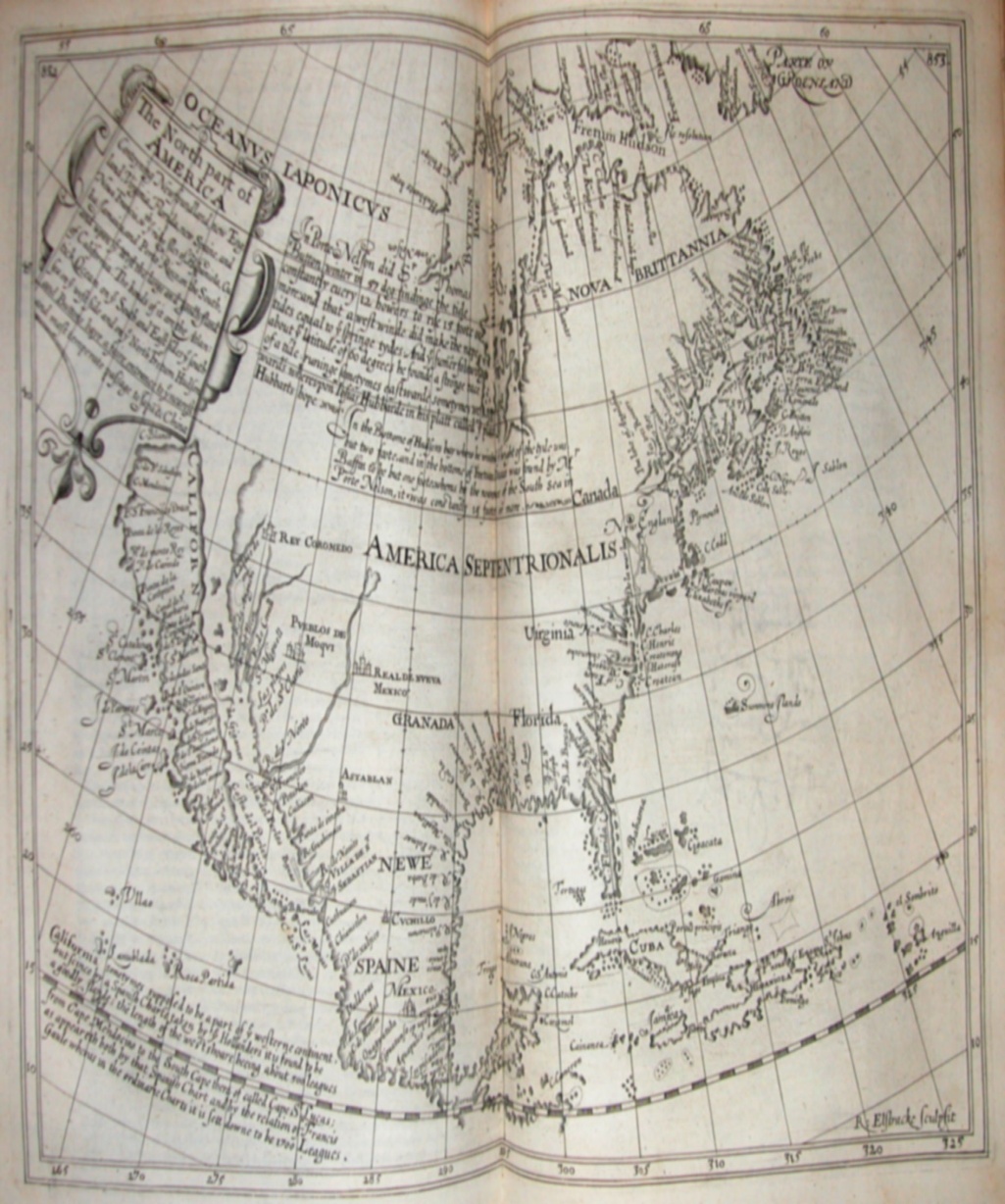 Coronado: Colorado River

Juan de Onate
Harassed Pueblo
Battle of Acoma: cut off survivors foot

Led to Popes War 1680: Pueblo strike back

colonies in Texas to buffer: Alamo
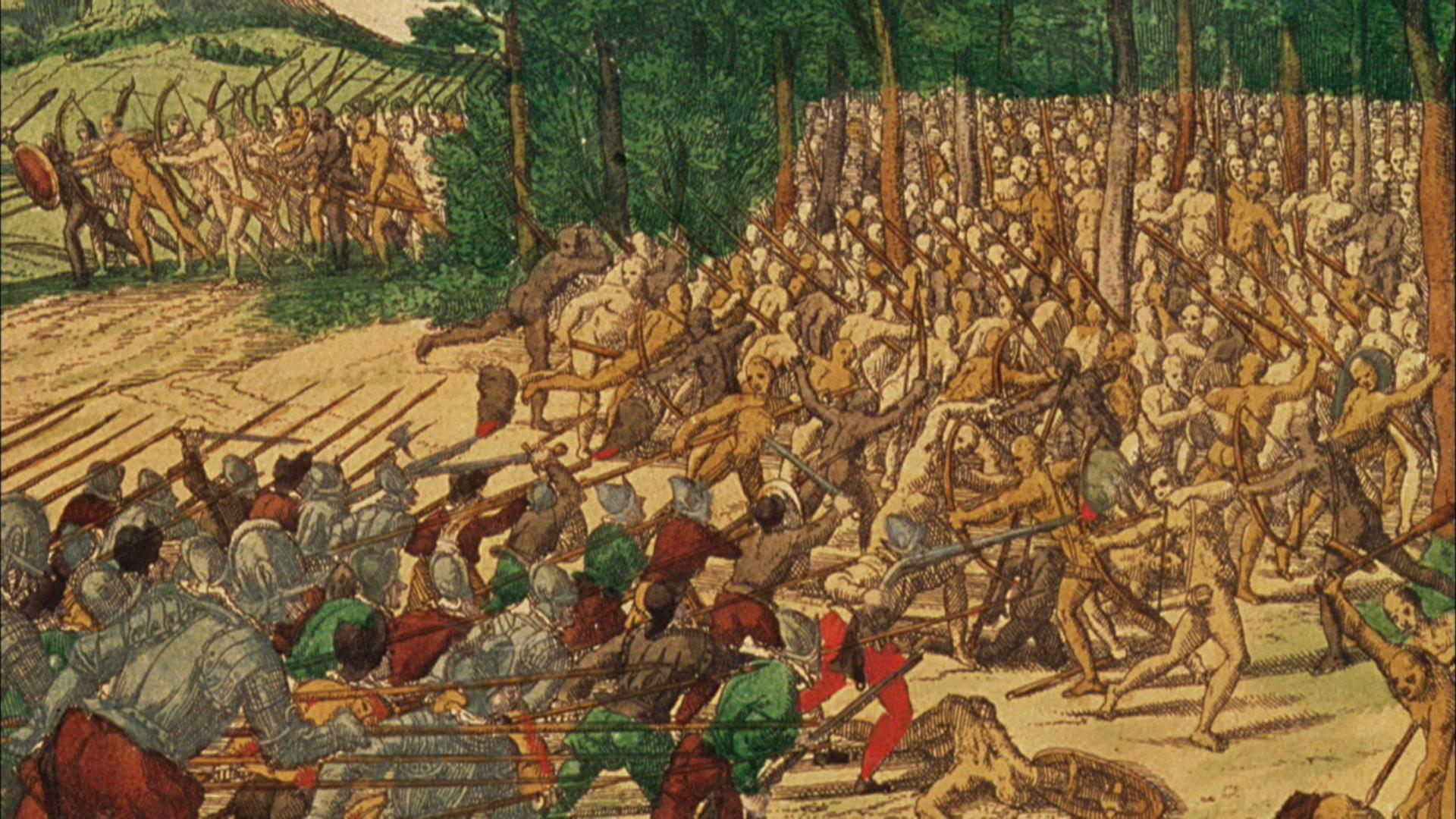 1769: Fr. Junipero Serra founded San Diego

The destruction outshined the construction
Important to remember that the cultures were intertwined and not separated
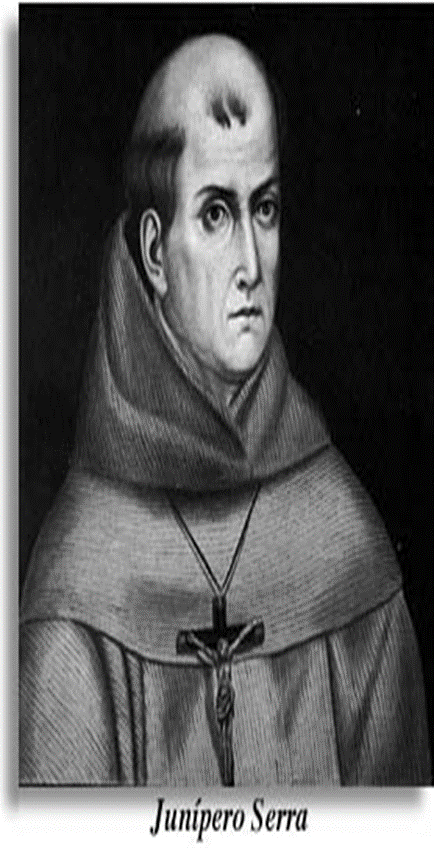